COMMUNICATION SKILLS | LISTENING CRITICALLY
CRITICAL LISTENING: ANALYSIS
© 2022 OVERCOMING OBSTACLES
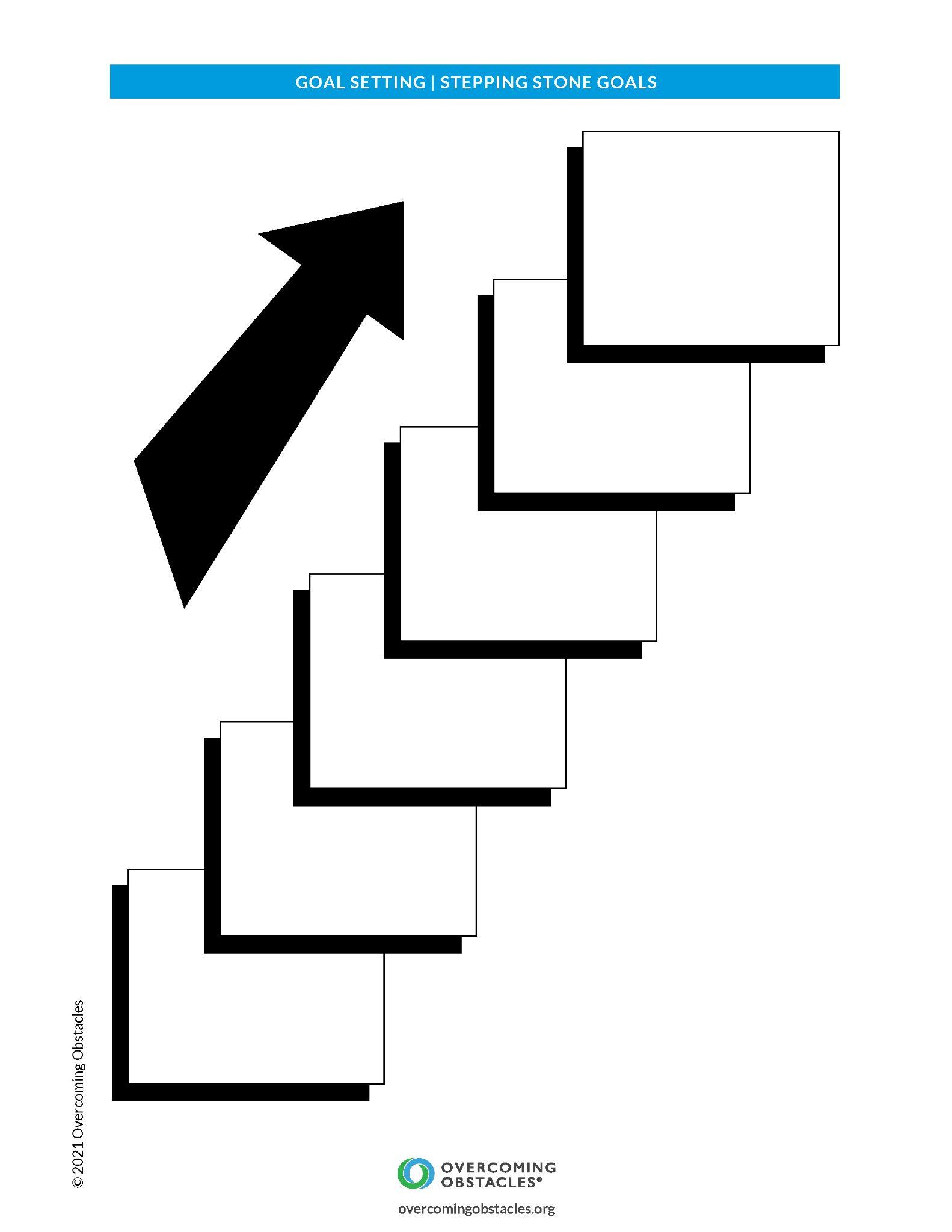